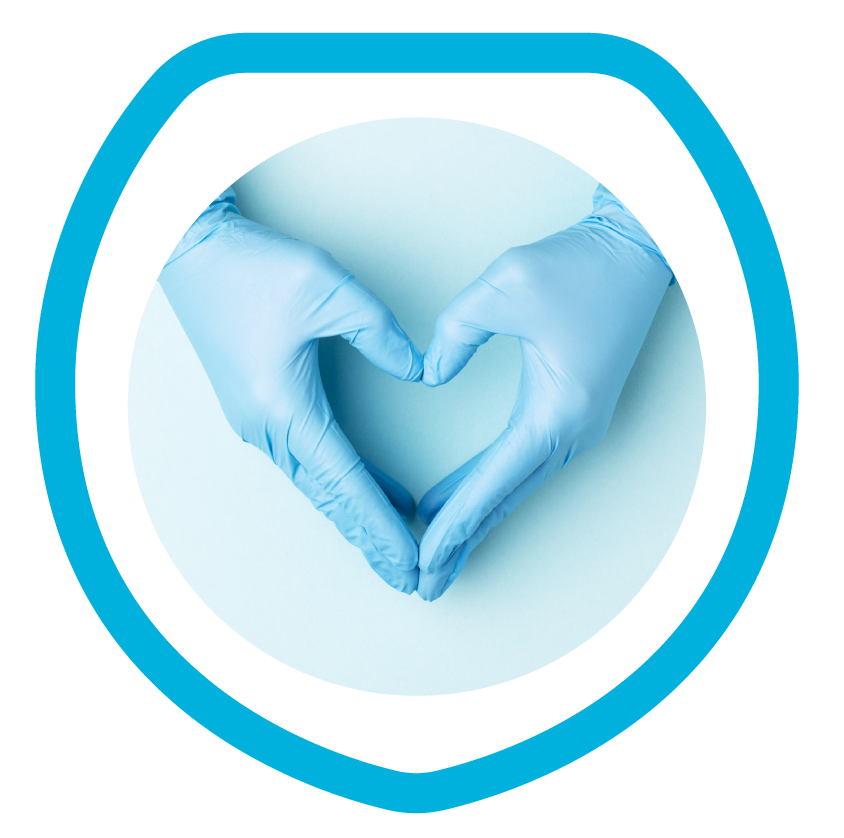 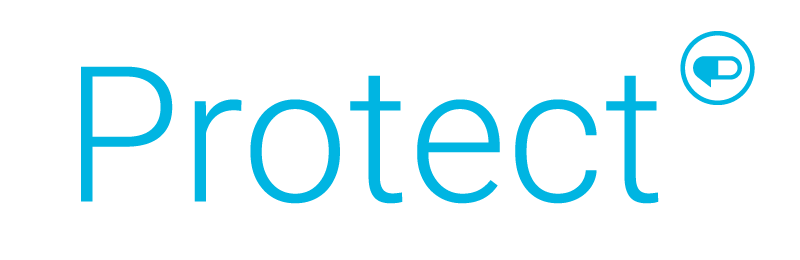 Next Generation Diabetes Utilization ManagementPreventing the dispensing of Type 2 diabetes drugs (GLP-1s) being prescribed off-label for weight loss
Date
Popular Culture is Creating a Wave of Demand
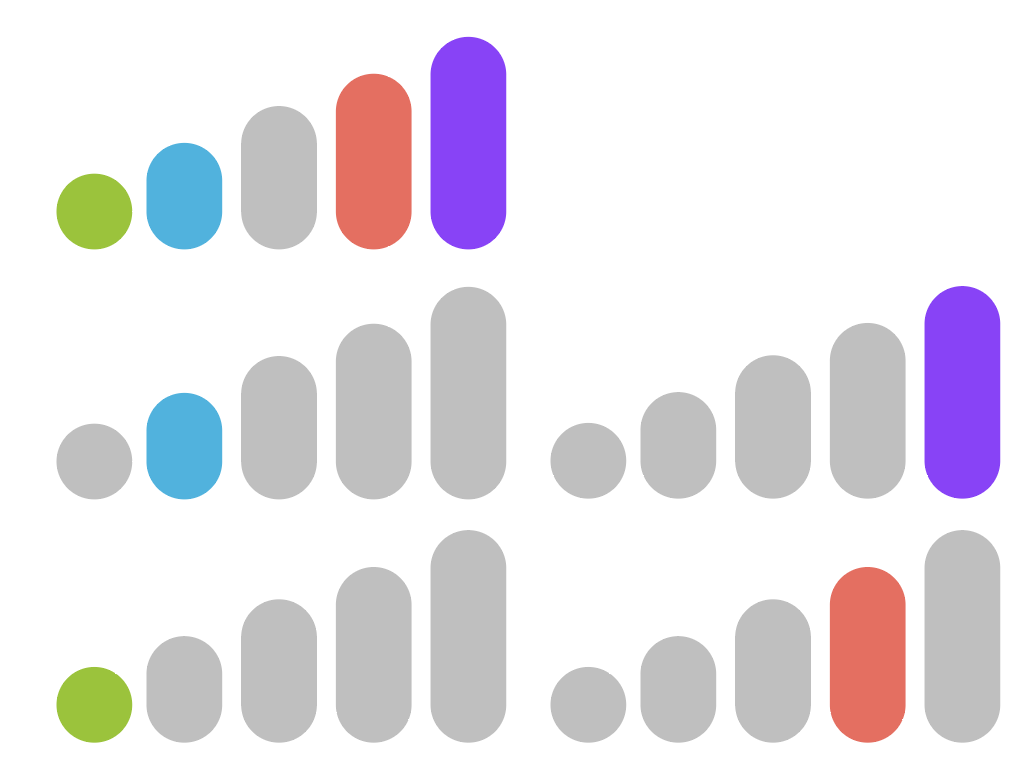 Next generation treatments, including Ozempic® and Mounjaro™, are FDA-Approved to treat Type 2 Diabetes
These drugs have weight loss as a “side effect”
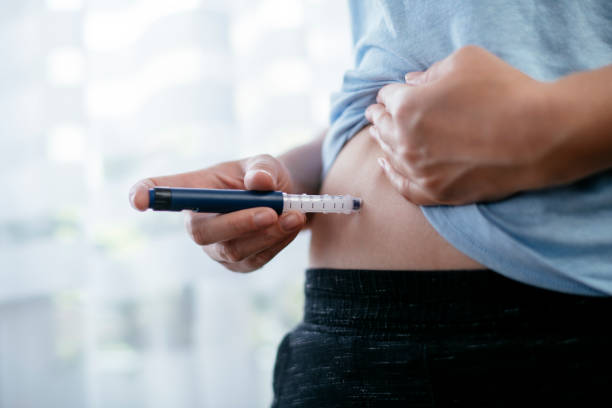 Highly sought-after for weight loss after being widely popularized
Social media/celebrities
Direct-to-consumer advertising
Ease of access through telehealth platforms
Negative Impacts Experienced As a Result of Off-label Prescribing
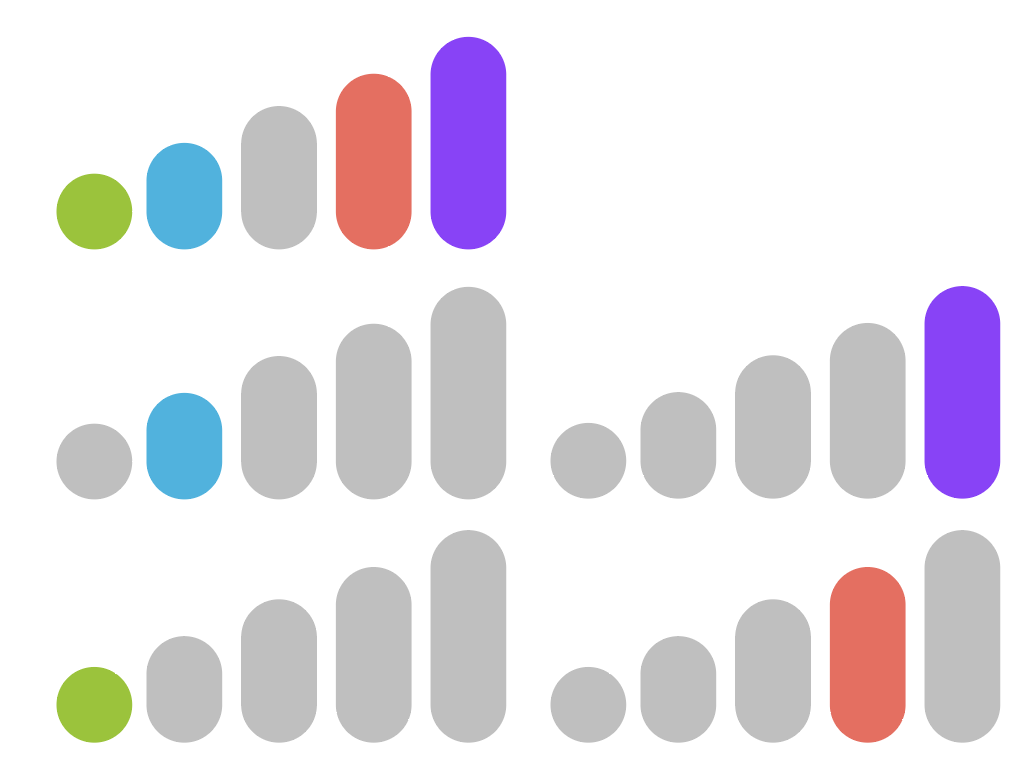 Total plan costs for this class of drugs have grown drastically and are only expected to increase
Inappropriate use leads to unwanted consequences
Employer
Plan spend and trending increases
Off-label coverage often unaligned with plan goals
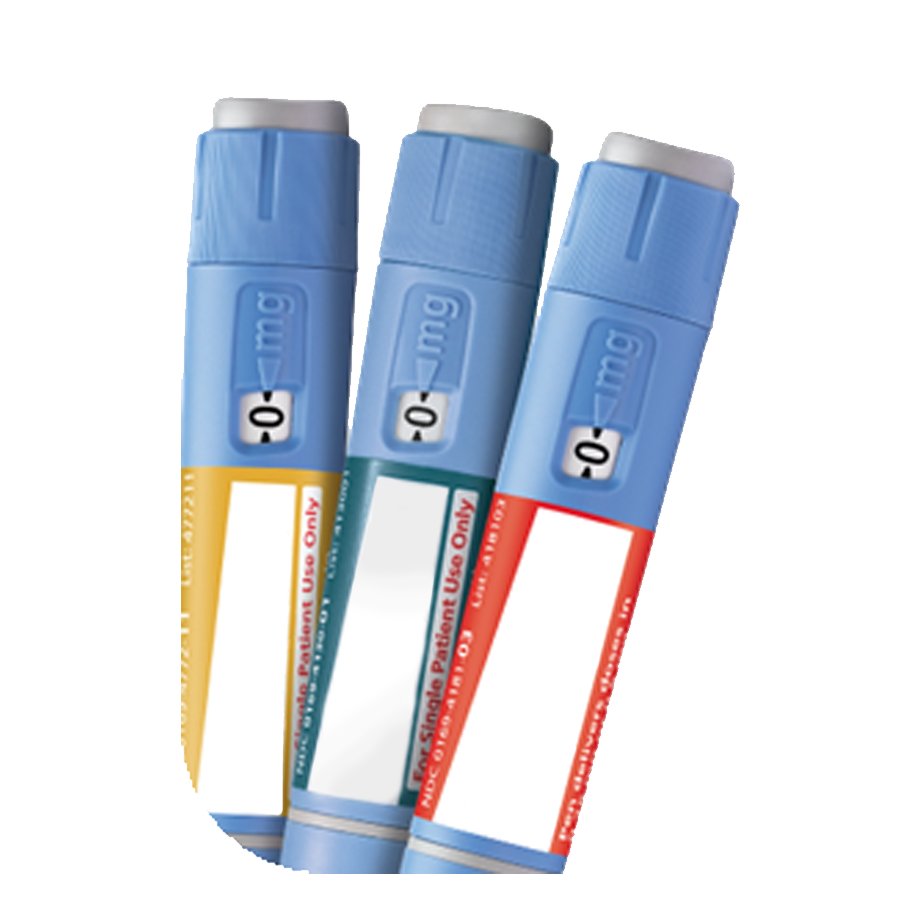 RxBenefits’ BOB Category Spend
Members
Product scarcity for patients with Type 2 Diabetes
Customer Service challenges due to high call volumes 
Off-label prescribing could result in harmful side effects and negative health outcomes
*
$160M
$107M
$55M
2021         2022          2023
40% spend potentially due to off-label use
*Projected without expansion of edits
Innovating to Solve Real-World Concerns
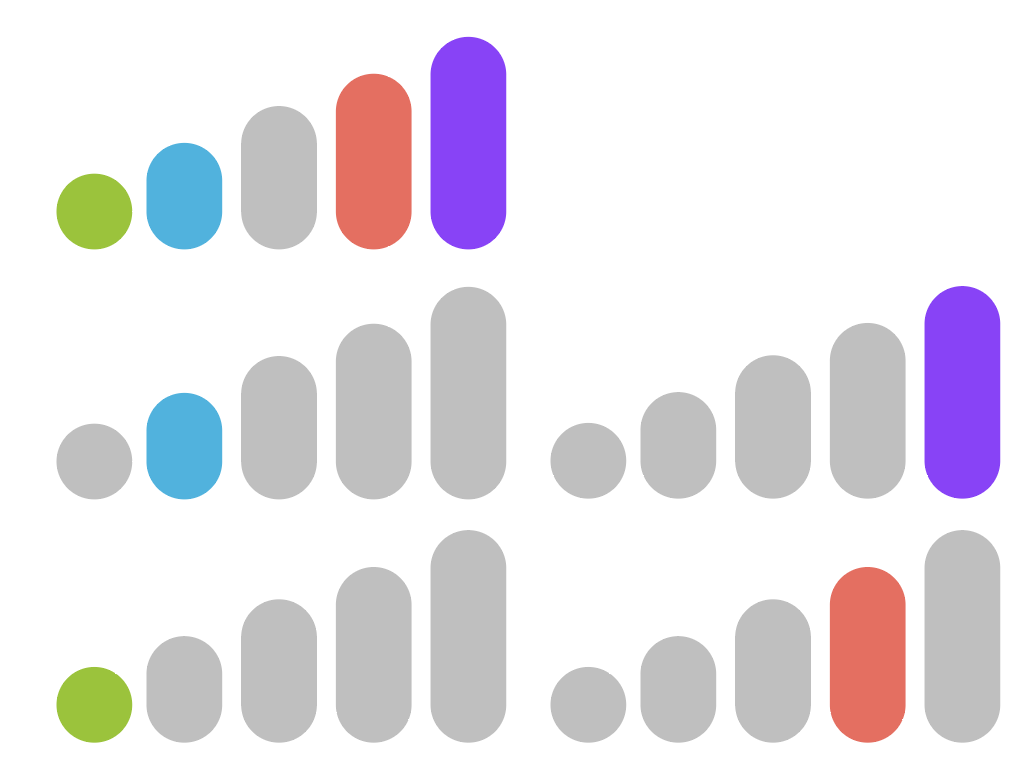 Uncovering market trends through RxBenefits’ Proactive Utilization Surveillance
Creating a client-aligned solution to drive immediate impact
NEW
June 2023
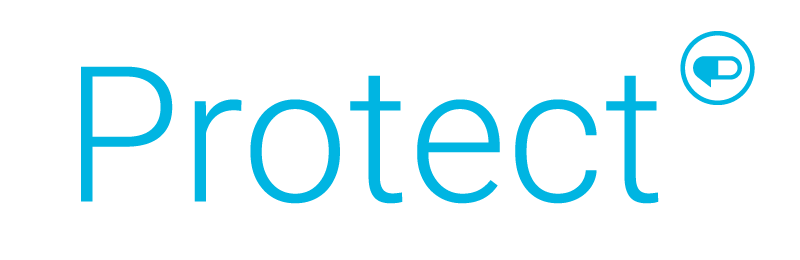 Next Generation Diabetes Utilization Management
Reducing Spend by Combatting Off-Label Prescribing of Diabetes Drugs
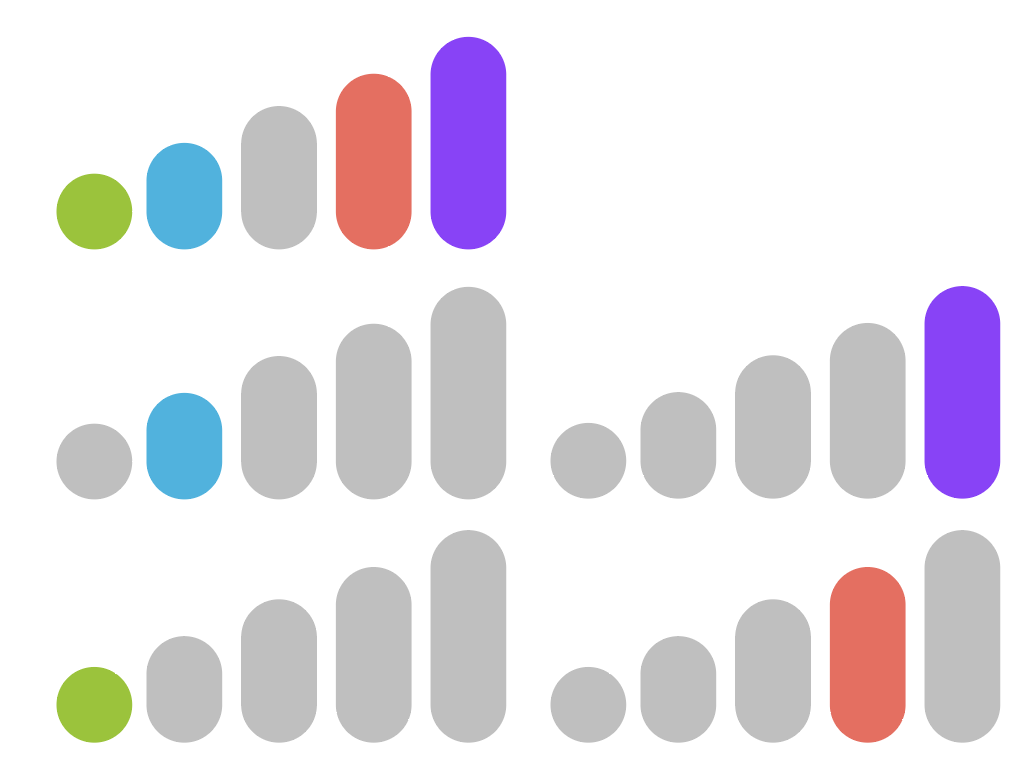 Expanded UM edits

Detailed chart review confirms medical necessity (Type 2 Diabetes diagnosis) and FDA-approved dosing prior to prescription being filled
Deny applicable prescriptions that do not meet these criteria
NEW
June 2023
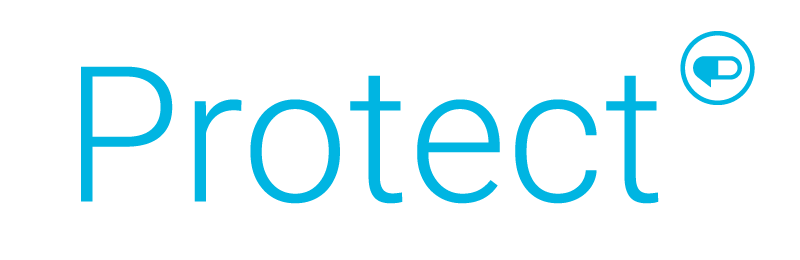 Next Generation Diabetes Utilization Management
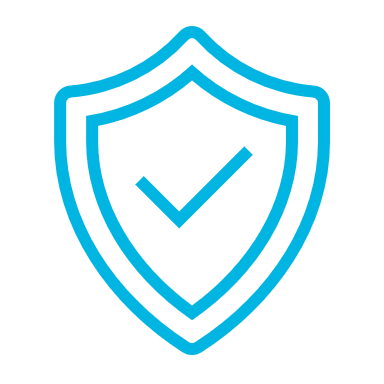 Enhanced member outcomes
Expand infrastructure to manage the influx of member calls and ensure timely turnaround of prior authorizations
Shield members from potential harmful side effects
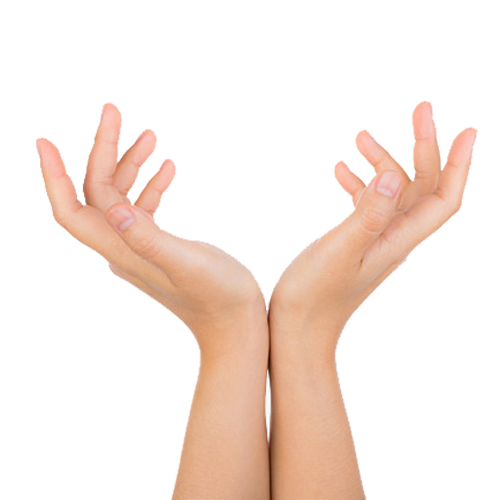 With New Edits Clients Are Covered Regardless of PBM
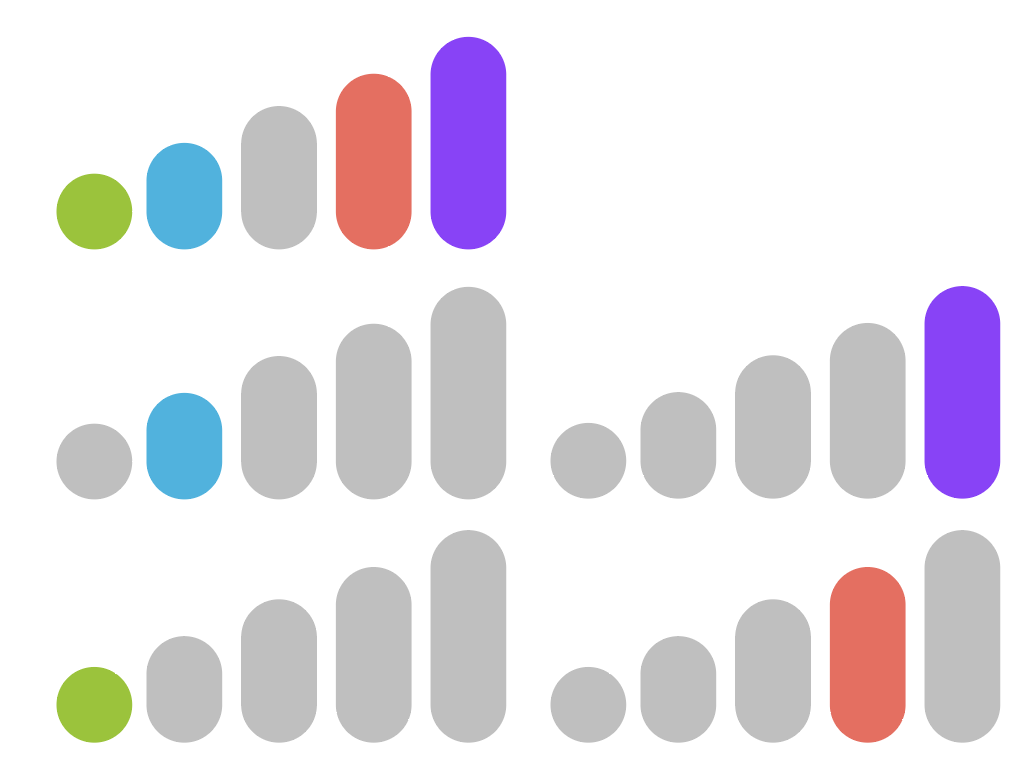 As of June 15th
Caremark
GLP-1 
UM Rule
GLP-1 UM Rule
Express Scripts
GLP-1 UM Rule
Optum Rx
Next Steps for Implementation
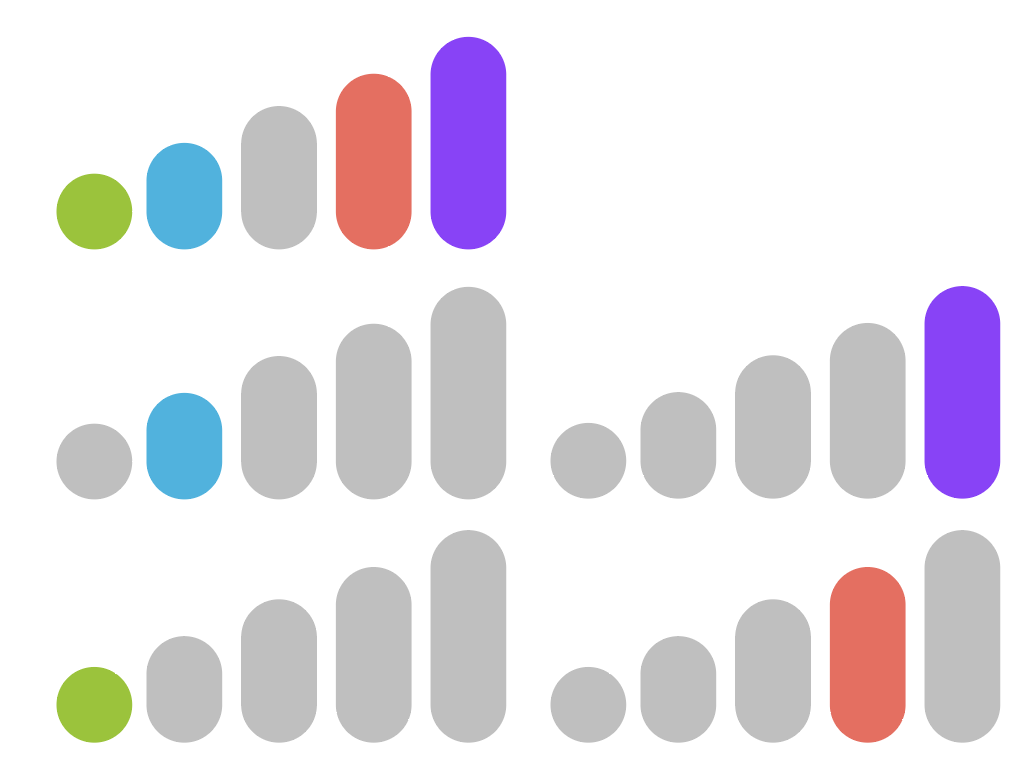 Systematic notification of clients and members prior to program launch leaving time for AM conversations and member questions

RxBenefits infrastructure expansion is underway and will be in place prior to program go live

Program rollout across PBMs for 360 Clients
6/1
6/15
7/15*
Currently Live
Optum Rx Basic, Intermediate & Advanced and ESI Intermediate & Advanced
ESI Custom, Optum Rx Custom & CVS Custom
ESI Basic, CVS Basic & Intermediate
ESI Intermediate & Advanced (**enhanced rule)
*Earliest possible; actual date subject to lead time
New Client timing varies slightly